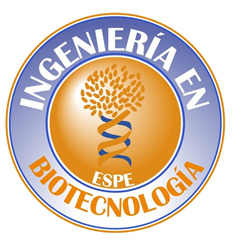 DEPARTAMENTO DE CIENCIAS DE LA VIDA Y LA AGRICULTURA

CARRERA DE INGENIERÍA EN BIOTECNOLOGÍA


“CARACTERIZACIÓN DE LA COMUNIDAD FÚNGICA DE LA RIZOSFERA DE PLANTAS DE MORA DE CASTILLA (Rubus glaucus Benth), TRATADAS Y NO TRATADAS CON Trichoderma spp. COMO TRATAMIENTO PARA LA ENFERMEDAD DE PIE NEGRO”
Autora
BENÍTEZ TORRES, ERIKA PATRICIA
Director
ING. FLORES FLOR, FRANCISCO JAVIER Ph.D.
SANGOLQUÍ 
2019
FECHA ÚLTIMA REVISIÓN: 13/12/11
CÓDIGO: SGC.DI.260
VERSIÓN: 1.0
INTRODUCCIÓN
ENFERMEDAD DEL PIE NEGRO
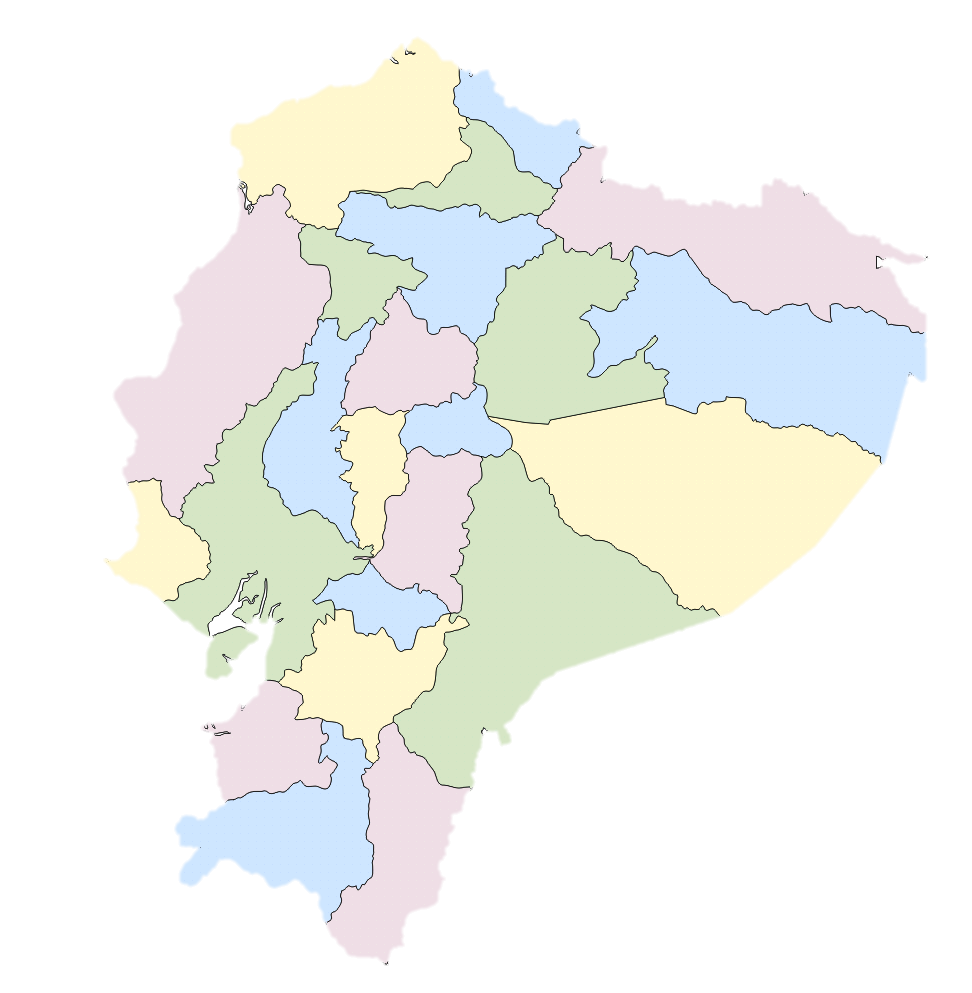 Rubus glaucus Benth
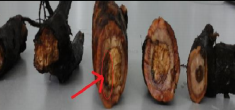 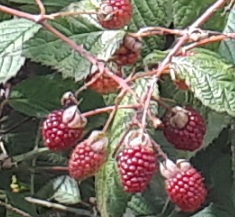 Cuello y raíces de R. glaucus con síntomas de pie negro Fuente: (Iturralde, 2017)
reducción en la biomasa de la raíz
pelos radiculares con lesiones necróticas
troncos de menor tamaño
follaje escaso
hojas pequeñas con clorosis y necrosis intervenales
Agente causal: Hongos de las géneros  Dactylonectria e Ilyonectria.
Frutal andino nativo de climas fríos y moderados
Gran importancia económica en Ecuador
Arbusto perenne
Familia: Rosacea
5 247 ha de mora cultivadas
(Agustí & Armengol, 2013)
(Plantas Nativas de la Hoya de Quito, 2016, Martínez, Vásquez, Viteri, Jácome, & Ayala, 2013)
(Martínez, Vásquez, Viteri, Jácome, & Ayala, 2013)
INTRODUCCIÓN
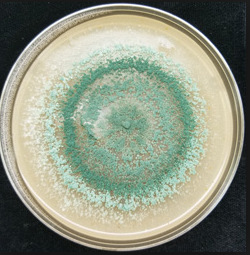 Trichoderma
Incidencia del 13,3%
Crecimiento rápido
Principalmente conidios de color verde brillante
Estructura de conidióforos repetidamente ramificada.
Agentes potenciales de control biológico desde 1930.
Pérdida económica a los agricultores.
Crecimiento de las plantas
Programa de fruticultura Sierra- Central del INIAP
Nutrición
Mecanismos de antagonismo:
Competencia por el espacio y nutrientes
Micoparasitismo 
Antibiosis.
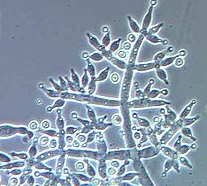 Resistencia sistémica contra microorganismos patógenos
Cultivos de mora de castilla en Tisaleo tratados con Trichoderma spp. para el manejo limpio y orgánico del cultivo de la mora.
Colonizadoras de materiales celulósicos
Material vegetal en descomposición y en la rizosfera
(Howell, 2003)
OBJETIVOS
Objetivo general 
Caracterizar la comunidad fúngica de la rizosfera de plantas de mora de Castilla, tratadas y no tratadas con Trichoderma spp. como tratamiento para la enfermedad de pie negro.
Objetivos específicos
Determinar los perfiles taxonómicos de cada una de las muestras de suelo. 
Comparar la composición fúngica de las diferentes muestras de acuerdo a su clasificación en grupos tróficos.
Establecer la presencia de especies de Trichoderma en el suelo y determinar su capacidad inhibitoria frente a hongos asociados con la enfermedad de pie negro.
HIPÓTESIS
Existen diferencias significativas en la composición de la comunidad fúngica de la rizosfera de mora de castilla tratada o no tratada con Trichoderma spp.
METODOLOGÍA
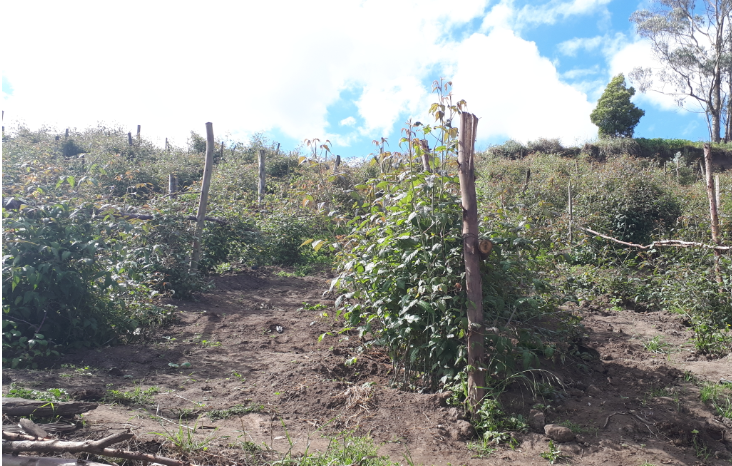 Cultivo de mora de Castilla, en el cantón Tisaleo- Tungurahua.
01°21'30"S 078°39'30"W
3120m.s.n.m
Temperatura media: 15° C
METODOLOGÍA
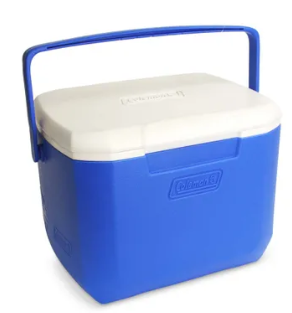 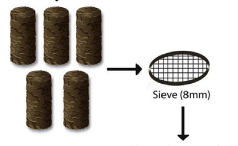 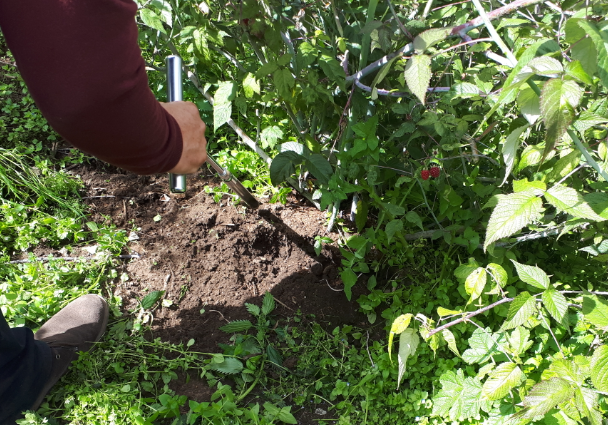 20 cm de profundidad
4 muestras con tratamiento de Trichoderma
4 muestras sin tratamiento de Trichoderma
Bach, Williams, Hargreaves, (2018)
METODOLOGÍA
Secuenciación de siguiente generación
Extracción de ADN
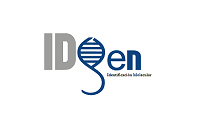 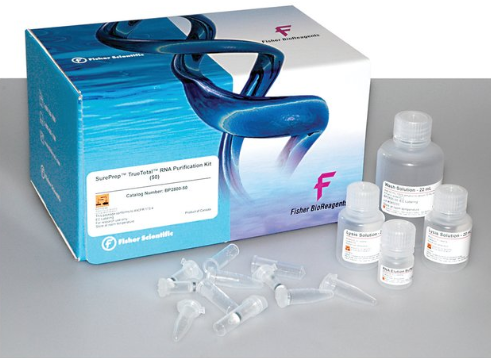 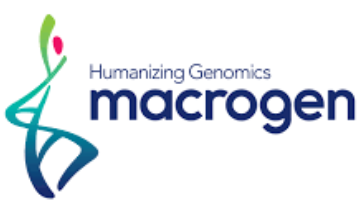 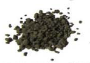 Amplificación de la región ITS
SurePrep Soil DNA Isolation Kit
0,25 g del suelo cribado
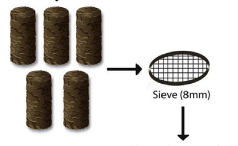 ITS3F GCATCGATGAAGAACGCAGC	
ITS4R TCCTCCGCTTATTGATATGC
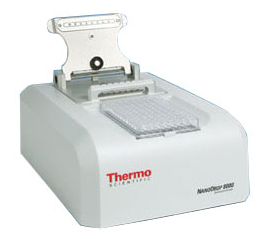 250 µm
462 pares de bases.
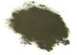 NanoDrop 8000 UV-Vis
METODOLOGÍA
PROCESAMIENTO DE LAS SECUENCIAS
Cluster HPC de Universidad de las Fuerzas Armadas
Trimmomatic-0,36
Eliminar secuencias de mala calidad y los adaptadores.
Empalmar
Bbmerge
Swarm/ VSEARCH
Agrupar y contabilizar secuencias idénticas
Eliminar quimeras
Uchime
BLASTN
Asignación taxonómica
UNITE ITS + Oomycota
Kronatools
Visualización de resultados
FUNGuild
Asignación de grupos tróficos
METODOLOGÍA
AISLAMIENTO DE TRICHODERMA
Tinción con azul de metileno
Identificación de Trichoderma
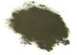 Extracción de ADN para determinar la especie mediante secuenciación Sanger
Medio PDA con Captan al 1% y cloranfenicol
10 g
Amplificación de la región ITS mediante PCR
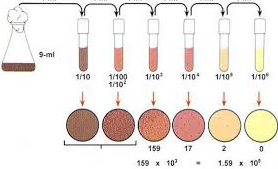 ITS1: TCCGTAGGTGAACCTGCGG
ITS4: TCCTCCGCTTATTGATATGC
600 pb
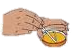 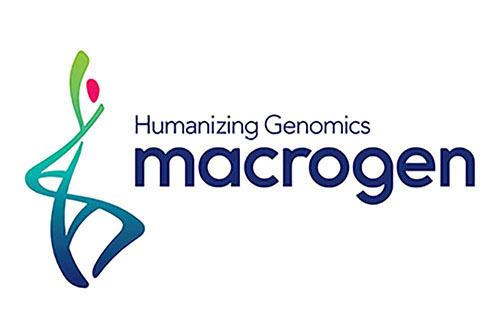 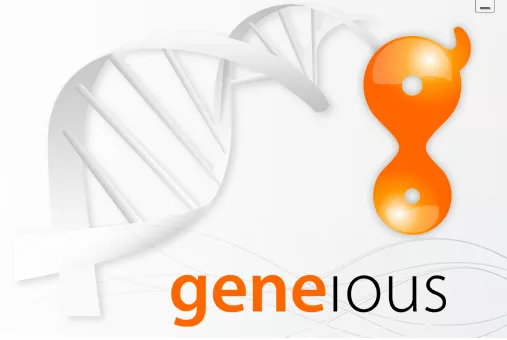 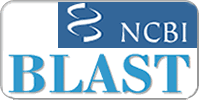 METODOLOGÍA
ENSAYO DE ANTAGONISMO
Trichoderma
Trichoderma
Competencia por espacio
I
T
I
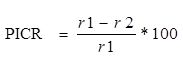 Ensayo
Control
donde:
r1 - Crecimiento radial de la colonia en el control.
r2 - Crecimiento radial del aislamiento patógeno enfrentado al antagonista.
Duarte, (2017).
RESULTADOS Y DISCUSIÓN
Procesamiento de las secuencias
505 513
80%
78%
203 451
196 862
50%
125 254
289 
Unidades taxonómicas operativas (OTUs)
Q20= 1 en 100
Q30= 1 en 1000
RESULTADOS Y DISCUSIÓN
Perfiles taxonómicos y diversidad
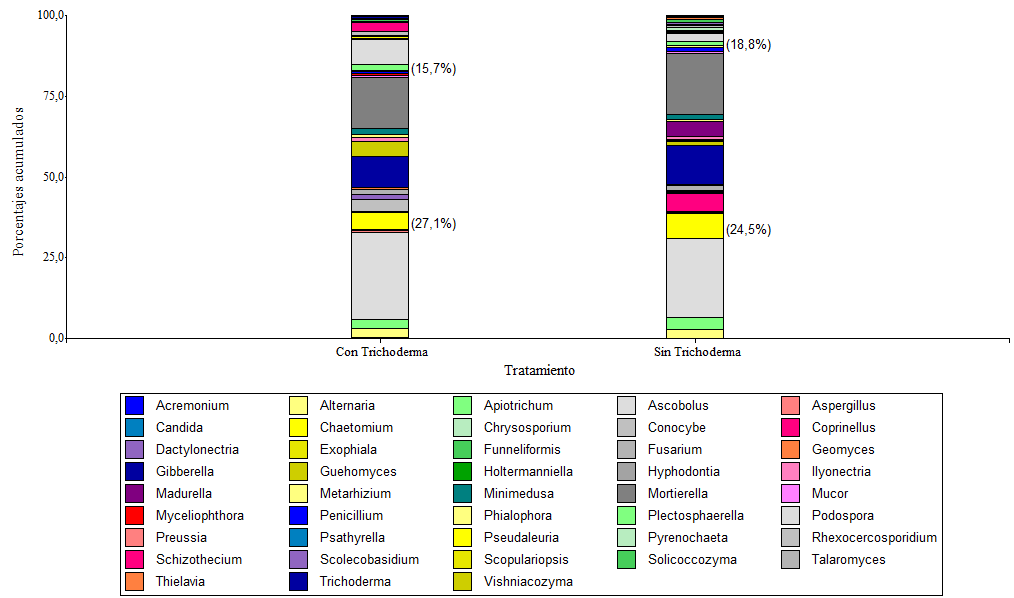 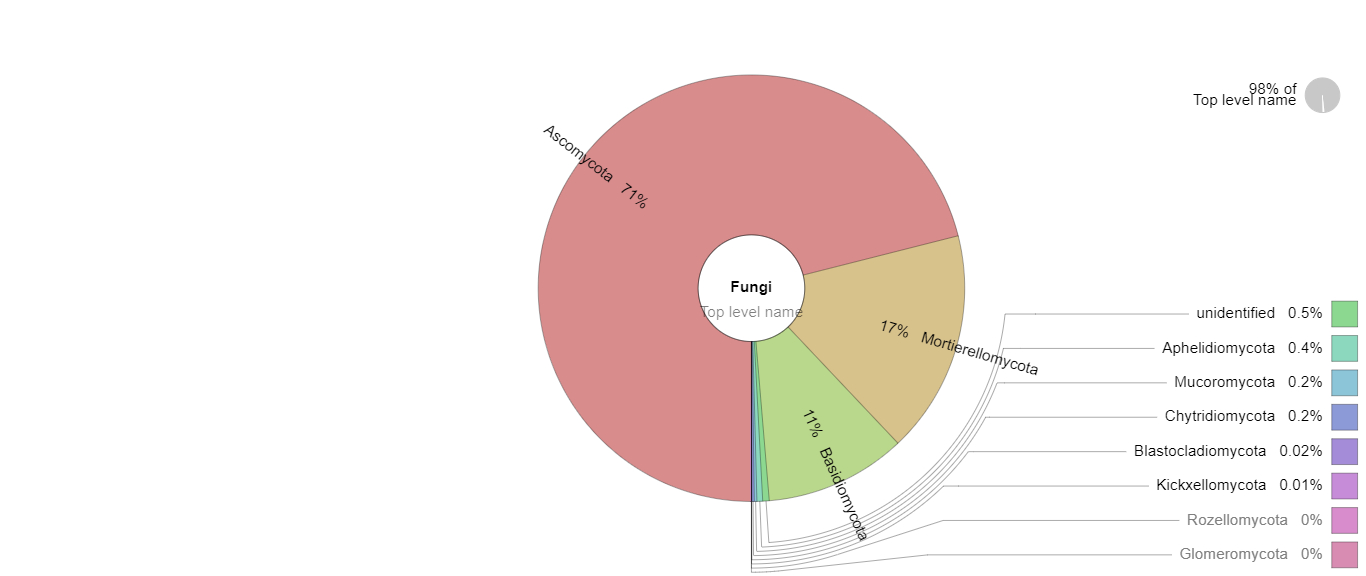 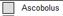 Keiblinger, et al. (2018) y Klaubauf et al. (2010)  en suelos agrícolas es común la presencia dominante.
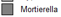 Phyla presentes en las muestras de suelo.
RESULTADOS Y DISCUSIÓN
Diversidad fúngica
2,21 ± 0,46
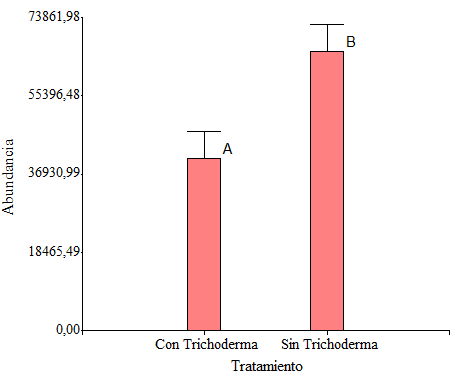 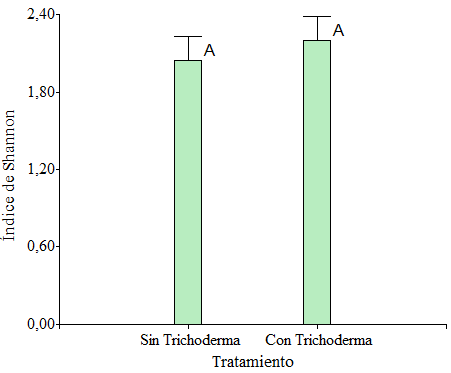 Caracteriza diversidad, número de género presentes y abundancia de organismo por género.
2,05 ± 0,23
Somarriba (1999)  valores entre 2 y 3 biodiversidad normal, valores >3 biodiversidad alta
Diversidad y composición depende de muchos factores
Tipo de cultivo
Manejo del suelo 
Uso de abono y/o fungicidas
Propiedades físico- químicas
Altitud
Barras con una letra común no son significativamente diferentes (p> 0,05).
(Allen, Kon, & Bar-Yam, 2013)
Wagg, Bender, Widmer, & Van der Heijden, 2014; Nie, et al., (2018)
RESULTADOS Y DISCUSIÓN
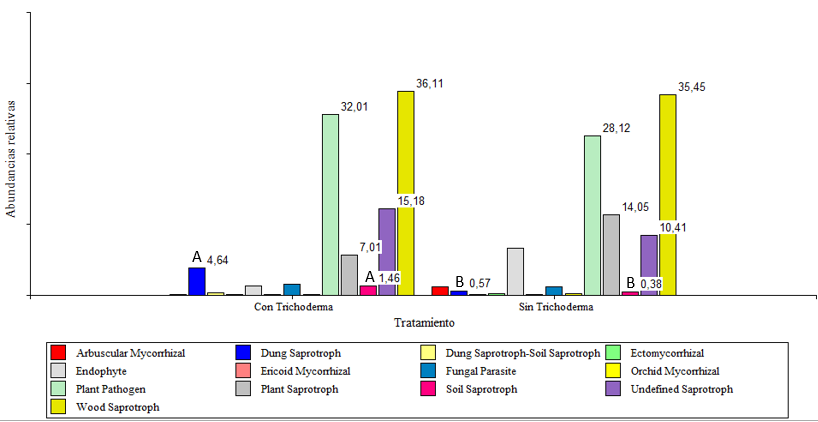 Grupos ecológicos
Grupos tróficos
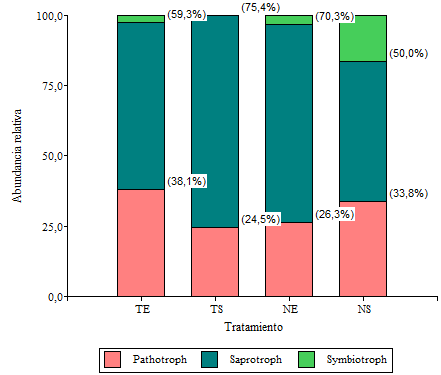 Prueba Duncan 95% nivel de confianza.
No diferencia estadísticamente significativa
RESULTADOS Y DISCUSIÓN
Patógenos de plantas
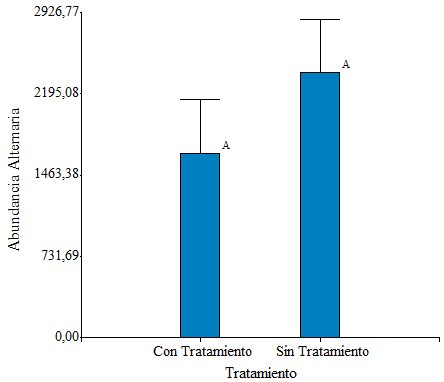 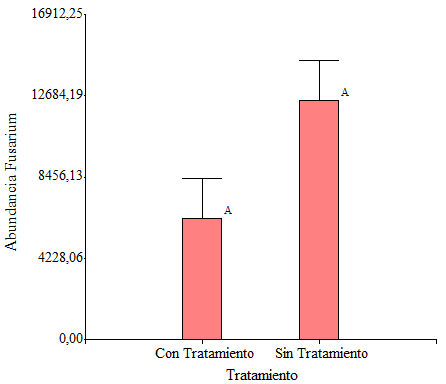 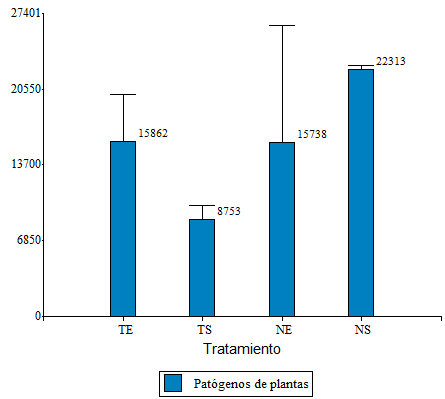 Frąc, Hannula, Bełka, & Jędryczka (2018)  hongos indicadores de baja calidad del suelo.
Rhizoctonia, Fusarium y Alternaria.
Abundancia de hongos de géneros patógenos de plantas, comparación en los cuatro tratamientos. Barras con una letra común no son significativamente diferentes (p> 0,05).
Abundancia de los principales géneros de hongos patógenos encontrados en muestras con tratamiento de Trichoderma y muestras sin tratamiento. Barras con una letra común no son significativamente diferentes (p> 0,05).
RESULTADOS Y DISCUSIÓN
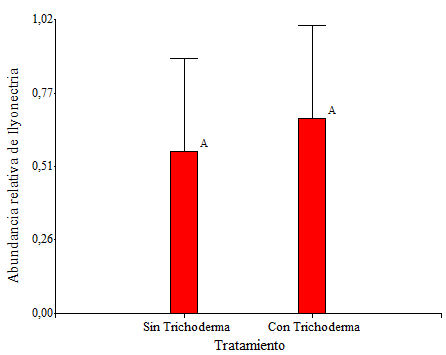 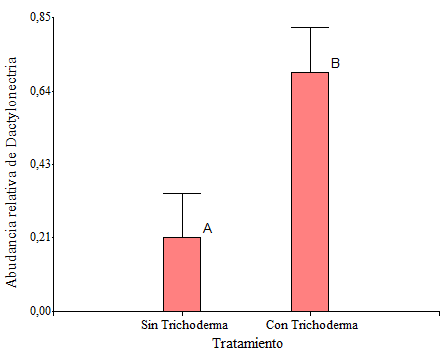 Abundancia relativa del género Dactylonectria e Ilyonectria en muestras con tratamiento de Trichoderma y muestras sin tratamiento. Barras con una letra común no son significativamente diferentes (p> 0,05).
RESULTADOS Y DISCUSIÓN
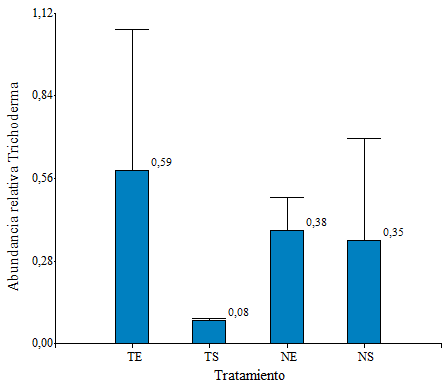 Frąc et al. (2018)  hongos indicadores de salud del suelo.
Hongos saprofitos, simbiótrofos y los antagonistas: Trichoderma spp.
Abundancia relativa de Trichoderma en los cuatro tratamientos.
RESULTADOS Y DISCUSIÓN
Ortiz et al. (2015) ITS permiten identificar exitosamente aislados de Trichoderma.
Aislamiento de Trichoderma
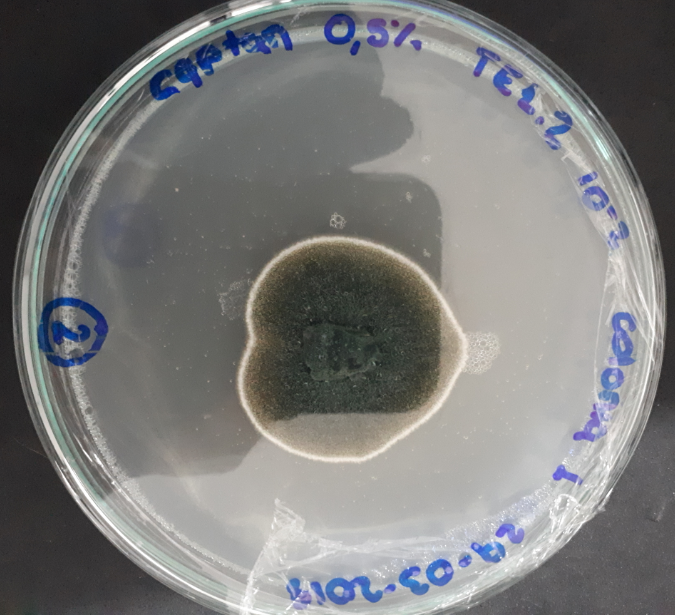 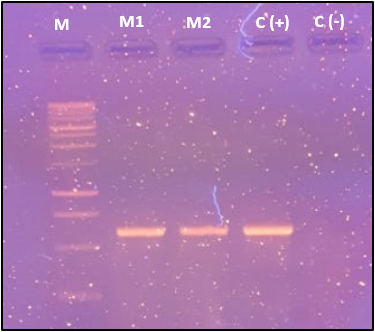 10 cultivos puros 
5 Trichoderma
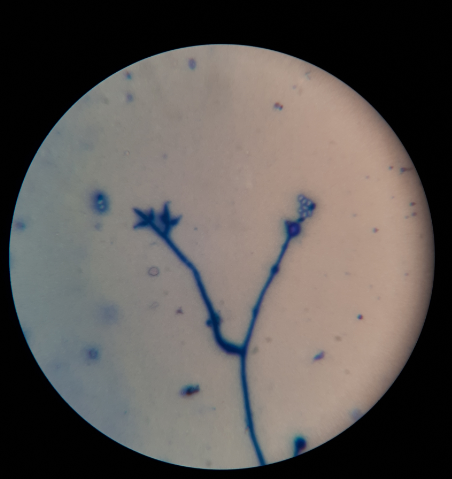 Trichoderma hamatum
600 pb
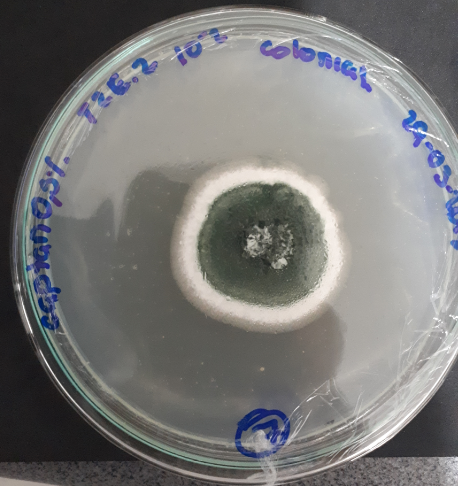 Electroforesis en gel de agarosa 1% de los productos amplificados de la región ITS de Trichoderma por PCR con primers ITS1 y 4. C(+) control positivo, C(-) control negativo.
Conidióforos de Trichoderma (40X)
Trichoderma asperellum
RESULTADOS Y DISCUSIÓN
Ensayo de antagonismo
Cambios:
Tamaño
Color
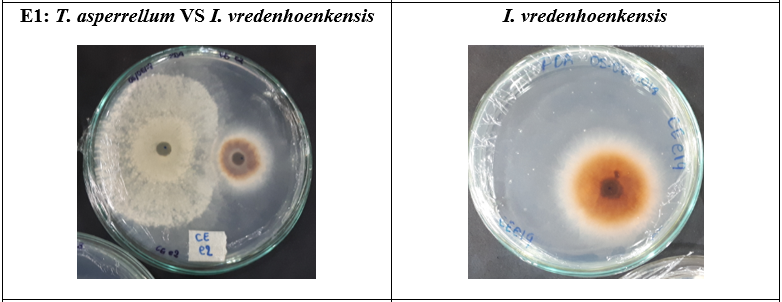 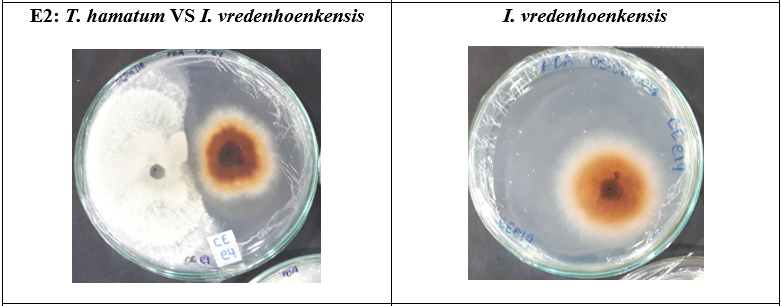 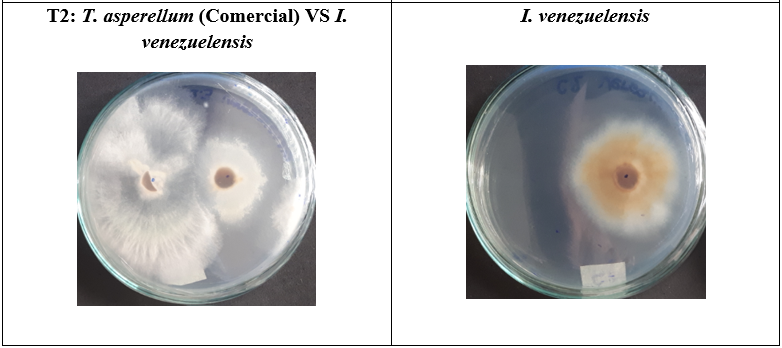 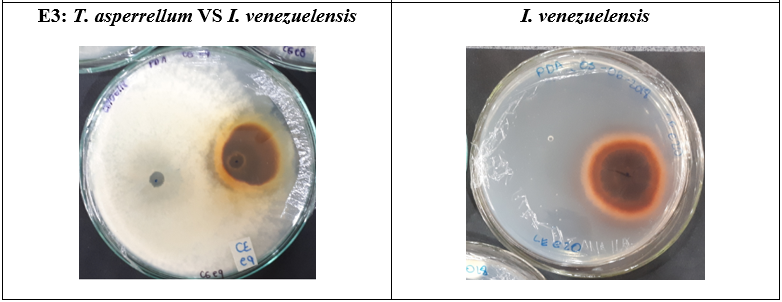 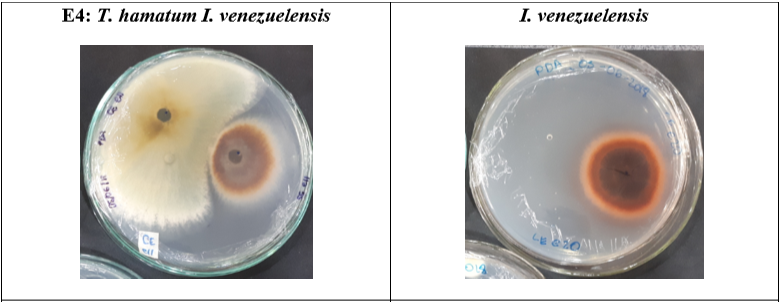 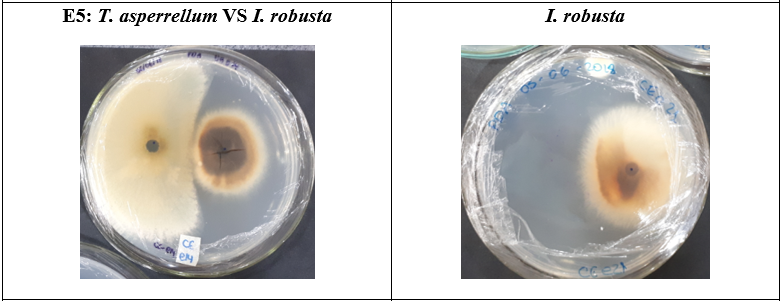 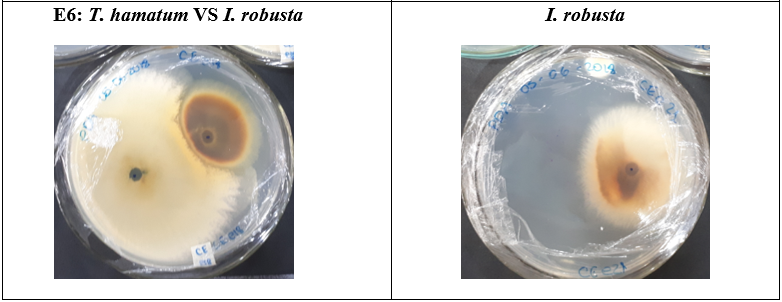 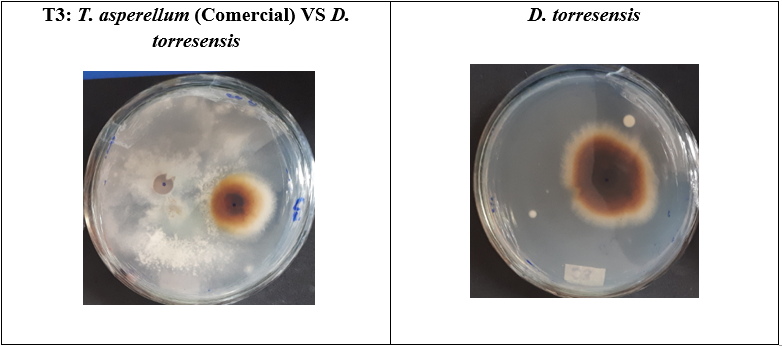 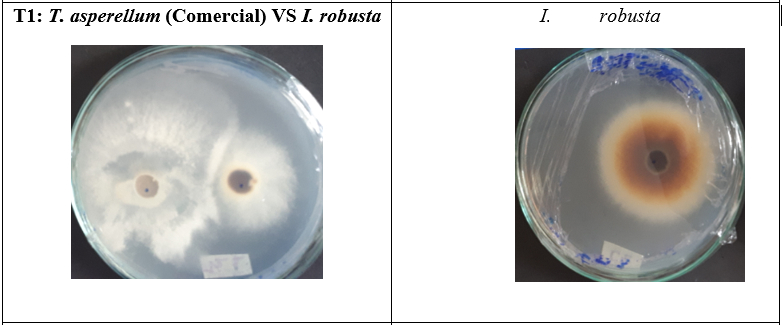 Verma, Brar, Tyagi, Surampalli, & Valéro, (2007) T. hamatum y T. asperellum  competencia, micoparasitismo, producción de sustancias inhibitorias.
RESULTADOS Y DISCUSIÓN
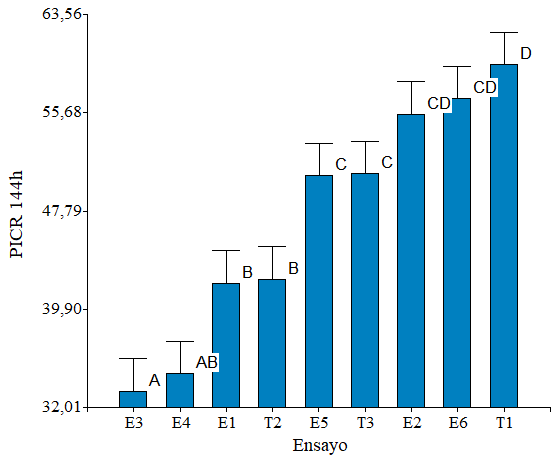 59,52%
Dos Santos, et al. (2016)
T. asperellum vs D. macrodidyma
Mayor PICR= 44,2%,14 días.
García, et al. (2017)  medio nivel de competencia
Ezziyyani, Pérez, Ahmed, Requena, & Candela, (2004)  T. harzianum que invade totalmente a Phytophthora capsici, esporula, reducción del patógeno
33,3%
Porcentaje de Inhibición de crecimiento radial. Barras con una letra común no son significativamente diferentes (p> 0,05).
CONCLUSIONES
Las comunidades fúngicas de los suelos tanto con tratamiento como sin tratamiento de Trichoderma, se encuentran dominados por el phylum Ascomycota.
En los cuatro tratamientos, se encontró hongos patótrofos, saprótrofos y simbiótrofos. La muestra TE tiene el mayor porcentaje de hongos patógenos presentes.
Se aisló hongos del género Trichoderma (T. asperellum y T. hamatum) y se determinó que tienen capacidad inhibitoria frente a hongos patógenos relacionados con la enfermedad del pie negro en la mora. 
Hipótesis rechazada:  No diferencias significativas en el porcentaje de organismos benéficos y patógenos entre los distintos tratamientos.
Limitaciones: 2 repeticiones por muestra en un solo sitio, otras metodologías para el muestreo.
RECOMENDACIONES
Se recomienda para futuros análisis de la rizosfera extraer ADN de la tierra que está directamente en contacto con las raíces de las plantas de mora, siguiendo el protocolo descrito por Herre, Julian, & Marschner, (2018). 
Para poder establecer diferencias significativas es necesario analizar un mayor número de muestras por lo cual se recomienda aumentar el número de repeticiones.
AGRADECIMIENTOS
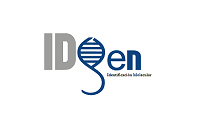 Francisco Flores, Ph.D
Director del Proyecto de Investigación
Alejandra Oviedo, Fiama Guevara, Jorge García  
Laboratorio IDgen
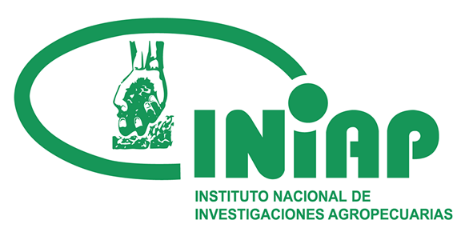 Ing. William Viera
Programa de fruticultura
Familia, amigas y amigos.